หน่วยการเรียนรู้ ข้าว
เกมอนุกรมข้าว
ด้วยกระบวนการเรียนรู้ 
High Scope
เกมอนุกรมข้าว
เป็นเกมที่ใช้กระบวนการการเรียนรู้แบบ High Scope กล่าวคือ เป็นการเรียนรู้ที่นักเรียนได้จัดกระทำกับวัตถุ มีปฏิสัมพันธ์กับบุคคล ความคิดและเหตุการณ์ จนกระทั้งสามารถสร้างองค์ความรู้ด้วยตนเองได้
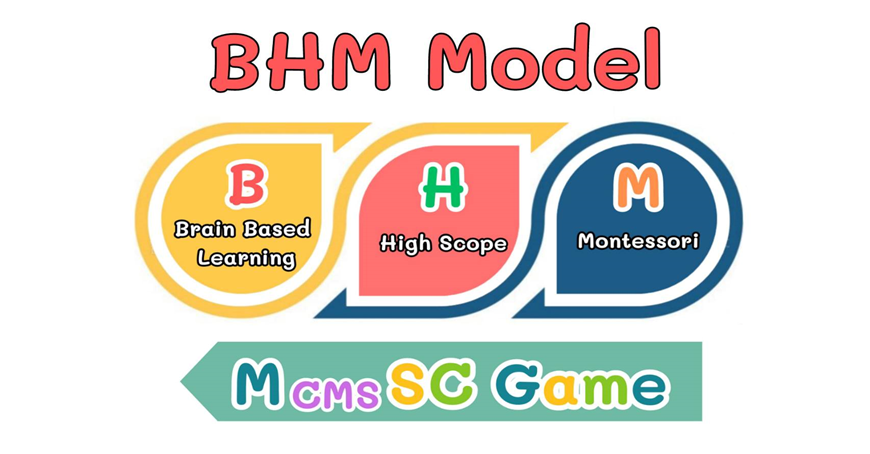 อุปกรณ์การทำเกมอนุกรมข้าว
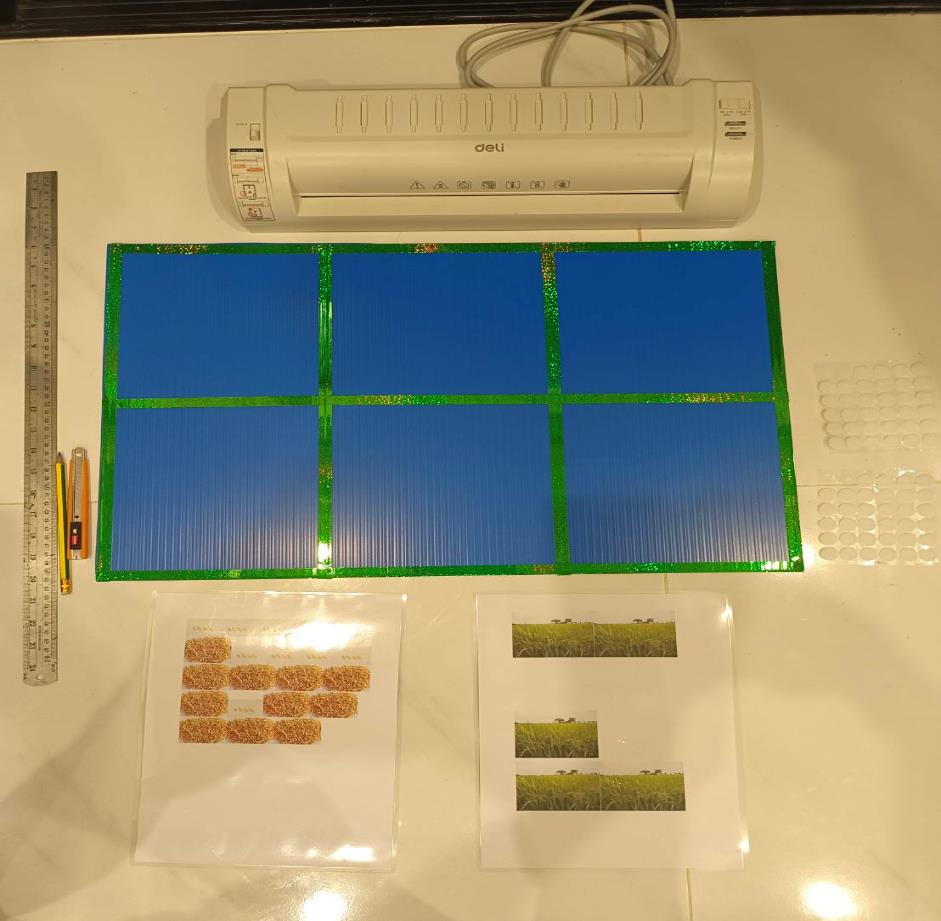 เทปสำหรับทำตาราง
ฟิวเจอร์บอร์ด
05
01
กรรไกร , คัตเตอร์
รูปลำดับของข้าว
06
02
ไม้บรรทัด
ตีนตุ๊กแก
07
03
ดินสอ
04
ขั้นตอนการทำเกมอนุกรมข้าว
ตัดฟิวเจอร์บอร์ดรูปสี่เหลี่ยมขนาดตามต้องการ
ใช้เทปตีเส้นตาราง
นำรูปลำดับข้าวที่เตรียมไว้ไปเคลือบ
ตัดรูปข้าวที่เคลือบแล้ว
แปะตีนตุ๊กแกลงในฟิวเจอร์บอร์ดและรูปลำดับข้าว
ขั้นตอนการเล่นเกมอนุกรมข้าว
แบ่งนักเรียนออกเป็นกลุ่ม กลุ่มละเท่า ๆ กัน
คุณครูนำรูปลำดับข้าว 1 รูปไปแปะลงในตาราง ให้ครบทุกช่องโดยที่ลำดับการแปะไม่เหมือนกัน
ให้นักเรียนแต่ละกลุ่มนำรูปลำดับข้าวที่เหลือมาแปะลงในตารางให้สมบูรณ์
คุณครูตรวจทานผลงานของนักเรียนแต่ละกลุ่มว่าถูกต้องหรือไม่
ภาพกิจกรรมการเล่นเกม
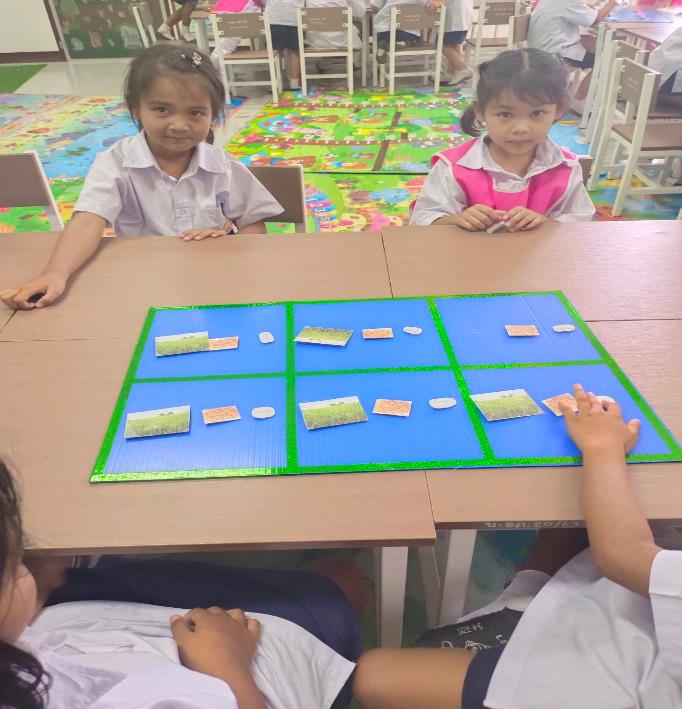 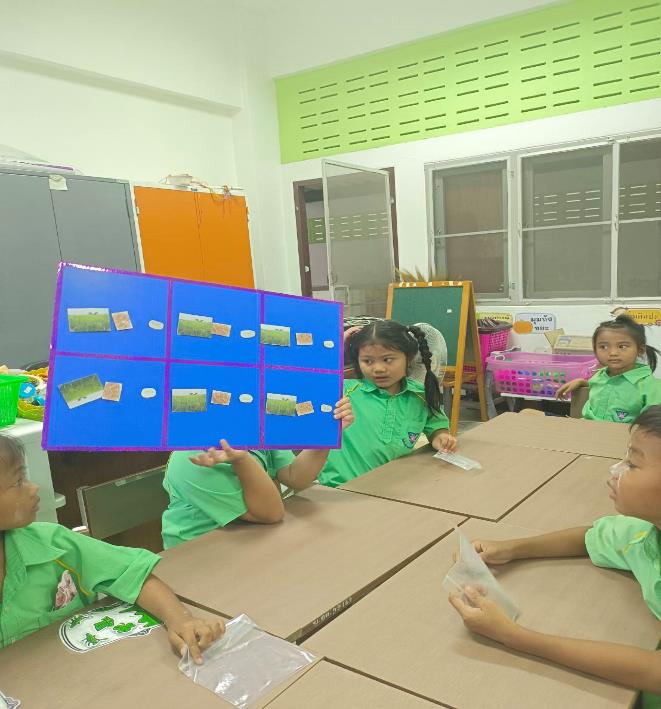 Thank
you
นางปิยะมาศ   รุจิธันยา
ครูชำนาญการพิเศษ โรงเรียนอนุบาลหัวหิน(บ้านหนองขอน)